Aspectos a tener en cuenta
Reestructuraciones y cambios organizacionales en tiempos de crisis
¿Cómo enfrentar una crisis?
10 reflexiones necesarias
para el escenario en el que las circunstancias obliguen una reestructuración o un cambio organizacional
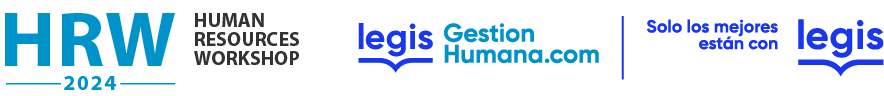 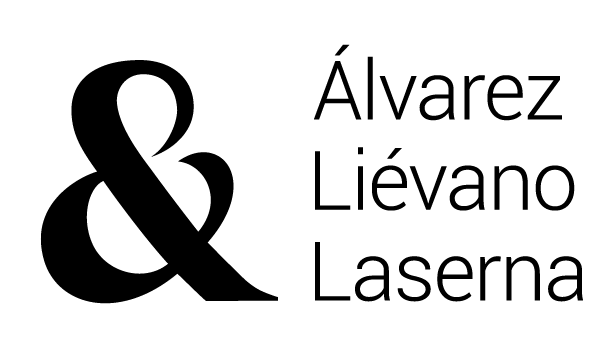 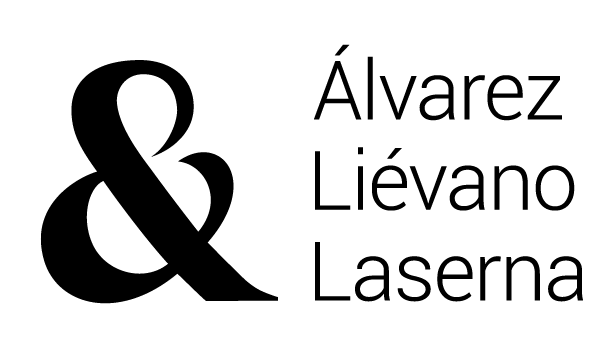 Primera reflexión
Las personas son lo más importante, pero no lo único importante.
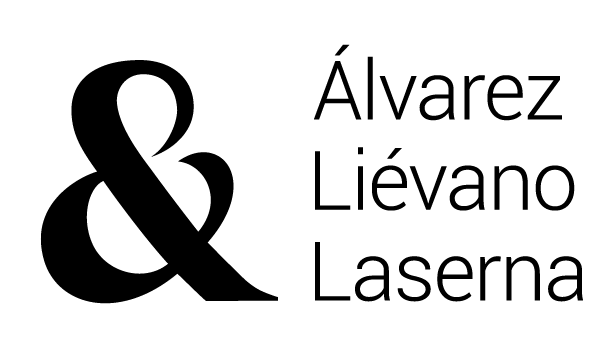 Segunda reflexión
Las empresas contratan el personal que necesitan, no el que quisieran 
(ni el que les impongan).
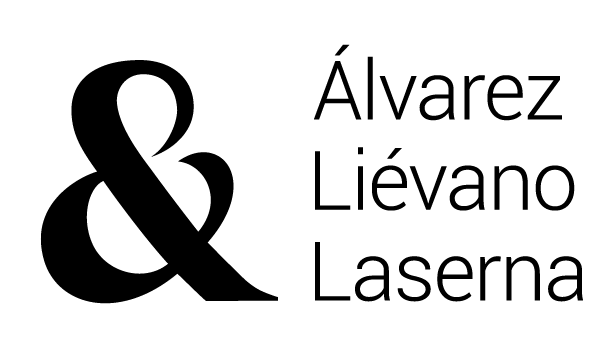 Tercera reflexión
Las empresas se crean para hacer dinero, no para perderlo.
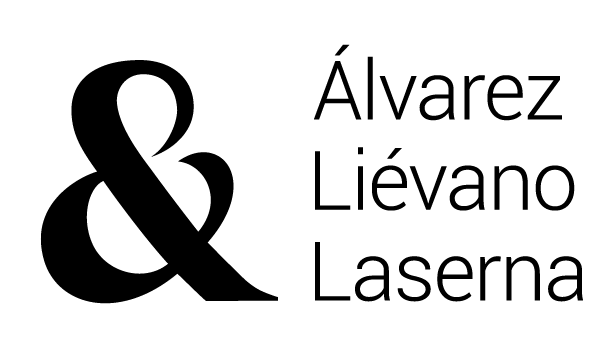 Cuarta reflexión
Ninguna empresa contrata a un trabajador con la intención de despedirlo.
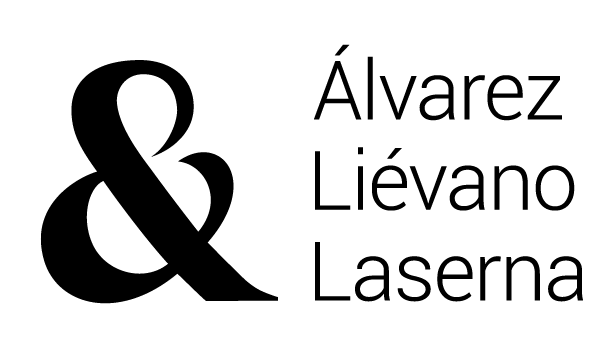 Quinta reflexión
La relación de trabajo es personal, pero su terminación no.
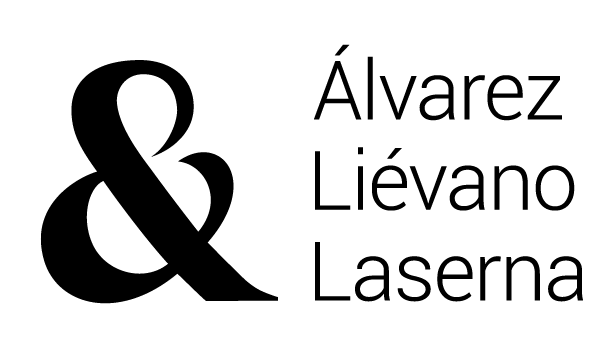 Sexta reflexión
En el mercado de trabajo, el Estado hace menos de lo que puede pero exige más de lo que debe.
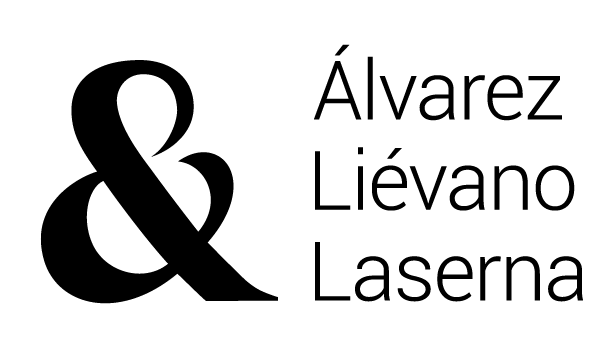 Séptima reflexión
La solidaridad no es beneficencia.
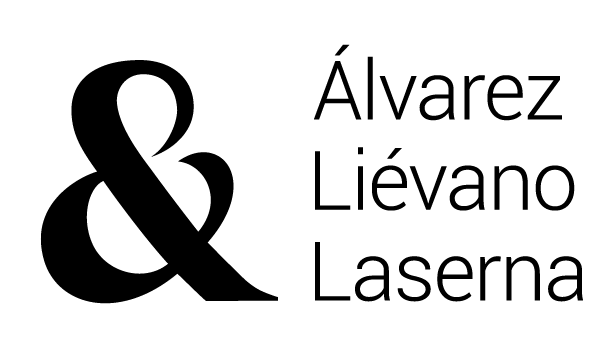 Octava reflexión
Las autoridades suelen saber más de sindicatos que de negocios.
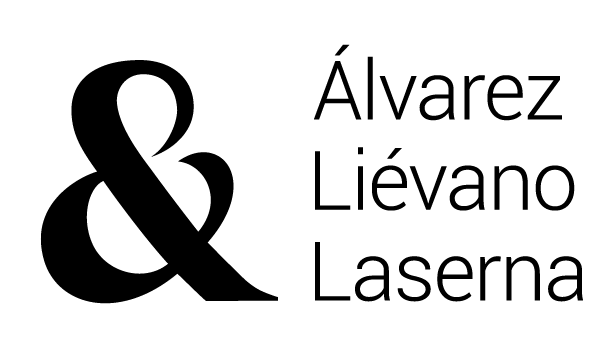 Novena reflexión
El más débil en la teoría no siempre es el más débil en la práctica.
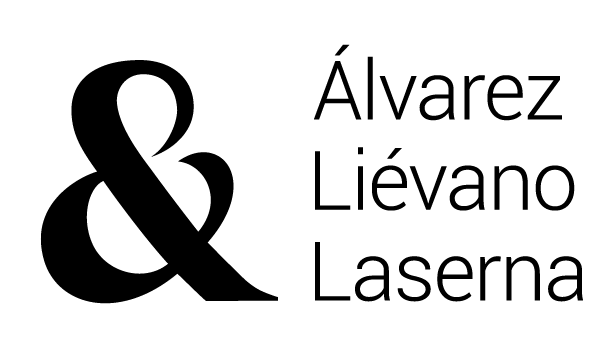 Décima reflexión
El trabajador hace lo que debe 
no lo que quiere.
¿Cómo enfrentar una necesidad de reestructuración?
5 acciones urgentes
para el escenario en el que las circunstancias obliguen una reestructuración o un cambio organizacional
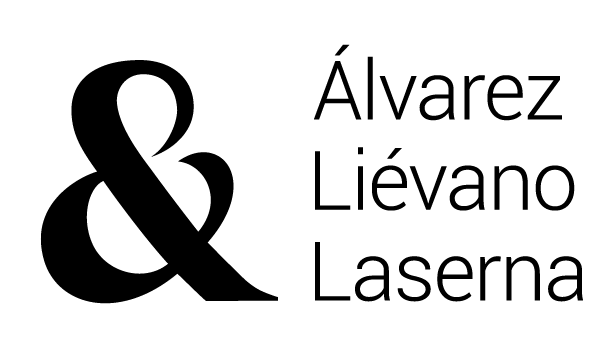 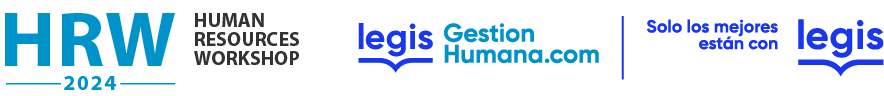 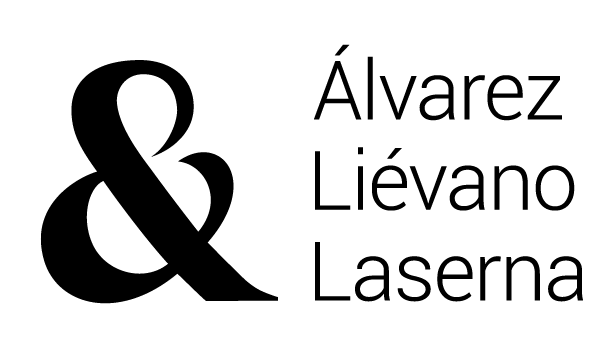 Verificación de fueros y límites de despido colectivo
Preparar, anticipar, proyectar.
Planear
Registrar, demostrar, trazar.
Razones y necesidades técnicas y objetivas
Documentar
Hacer saber
Permitir decidir
Explicar, tranquilizar, dialogar.
Comunicar
Proceder, avanzar, concluir.
Ejecutar
Defender
¿Qué ha dicho la jurisprudencia?
Los planes de retiro voluntario propuestos por el empleador son legítimos y válidos y no constituyen coacción ni presión al trabajador, quien puede aceptarlos o rechazarlos. 
(CSJ SL391-2024)
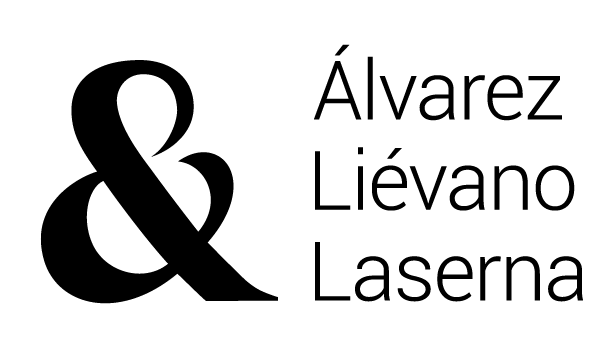 ¿Qué ha dicho la jurisprudencia?
La transacción en materia laboral procede siempre y cuando: i) exista entre las partes un litigio eventual o pendiente de resolver; ii) verse sobre derechos inciertos y discutibles; iii) el consentimiento de las partes esté exento de vicios y; iv) genere concesiones recíprocas y mutuas para las partes que no sean lesivas para el trabajador
(CSJ SL069-2024)
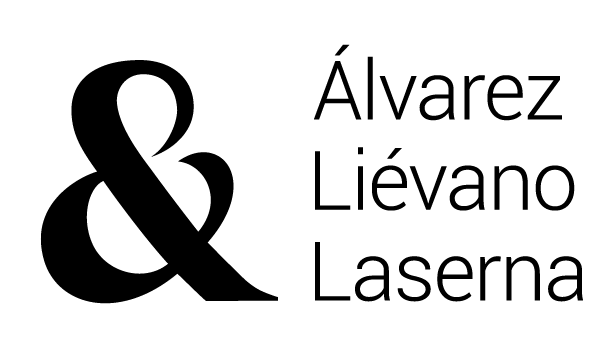 ¿Qué ha dicho la jurisprudencia?
La autorización del Ministerio del Trabajo para un despido colectivo solo es necesaria cuando las desvinculaciones efectivamente sean un despido y no una causa legal o mutuo acuerdo. 
(CSJ SL391-2024)
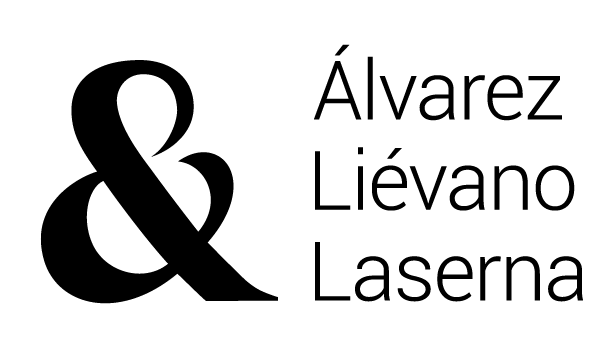 ¿Qué ha dicho la jurisprudencia?
El empleador está habilitado para efectuar cambios en algunos aspectos de la relación de trabajo, siempre y cuando no se afecten sustancialmente las condiciones esenciales del vínculo laboral, o se vulneren los derechos del trabajador, sin que le sea oponible la libertad contractual o algún principio de bilateralidad en las reformas. 
(CSJ SL14991-2016, CSJ SL2488-2023)
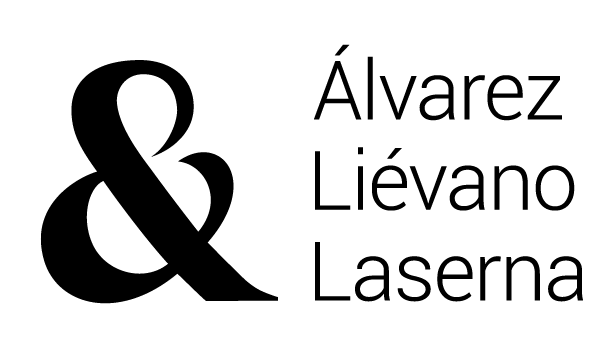 ¿Qué ha dicho la jurisprudencia?
El ejercicio del ius variandi no requiere el consentimiento previo del trabajador, por lo que puede ser ejercitado de manera unilateral, teniendo como límite, se itera, el respeto, el honor, la dignidad y los derechos mínimos de aquel.
(CSJ SL14991-2016, CSJ SL2488-2023)
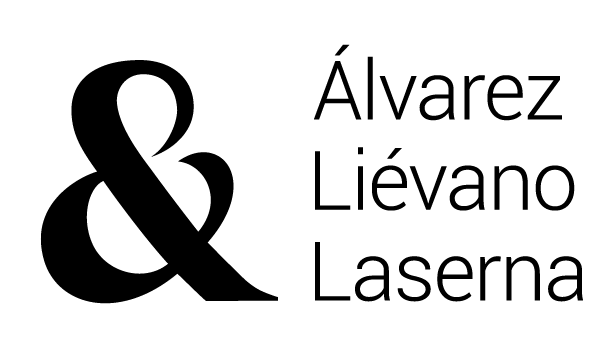 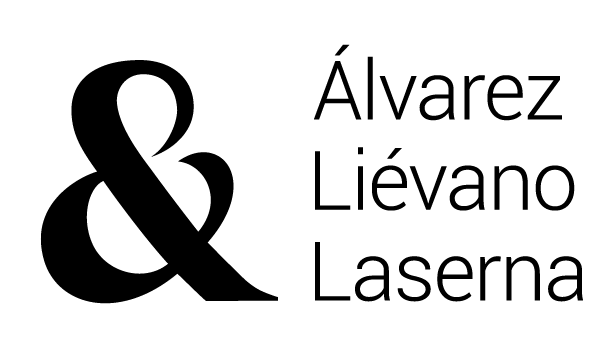 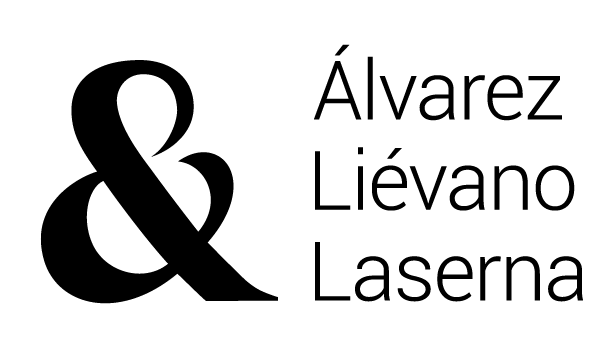 Inteligencia artificial para los negocios 
Inteligencia emocional para las personas
Aspectos a tener en cuenta
Reestructuraciones y cambios organizacionales en tiempos de crisis
¡Gracias por su atención!
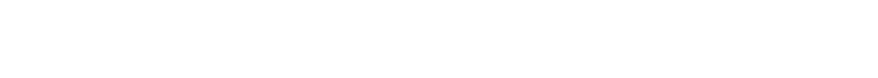